Узагальнення та контроль знань з теми.Мета: узагальнити, систематизувати і закріпити знання з теми «Різноманітність рослин»
Коваль Л.О.
Вчитель біології
МАТУСІВСЬКИЙ НАВЧАЛЬНО – ВИХОВНИЙ КОМПЛЕКС «ДОШКІЛЬНИЙ НАВЧАЛЬНИЙ ЗАКЛАД – ЗАГАЛЬНООСВІТНЯ ШКОЛА І-ІІІ СТУПЕНІВ №1»
ШПОЛЯНСЬКОЇ РАЙОННОЇ РАДИ
ЧЕРКАСЬКОЇ ОБЛАСТІ
Які характерні ознаки водоростей?
Яке значення для людини мають водорості?
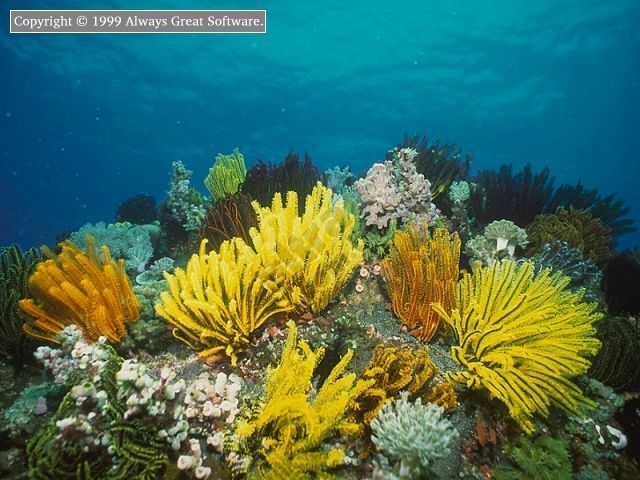 Які рослини належать до мохів?
Де ростуть мохи?
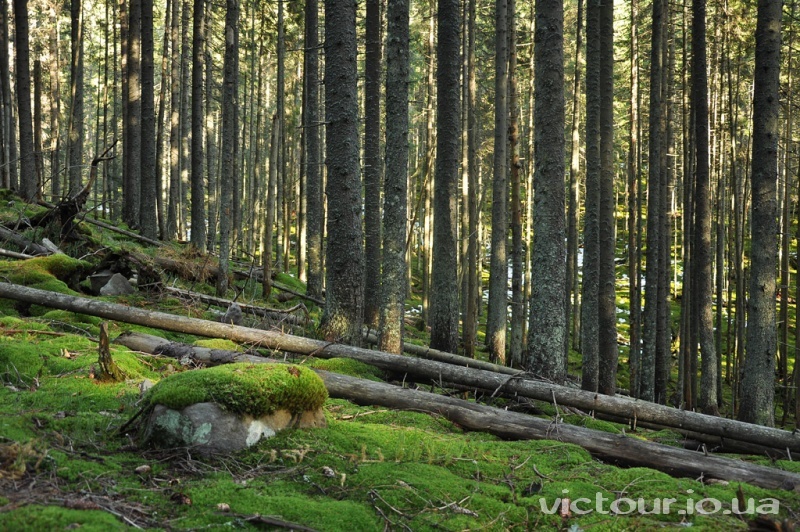 Яке значення мають мохи для людини?Які мохи утворюють найбільші поклади торфу?
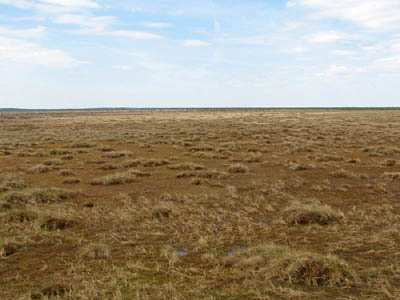 Чим відрізняється процес розмноження в папоротей і мохів?
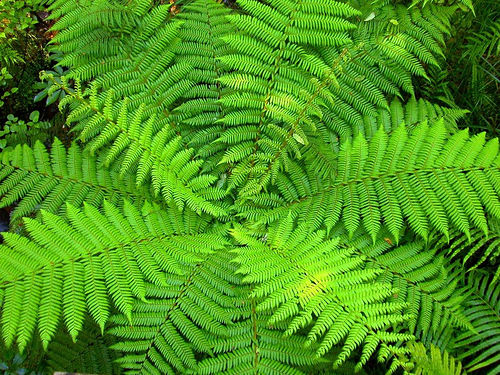 Які рослини належать до голонасінних?
Яке значення мають хвойні рослини для людини?
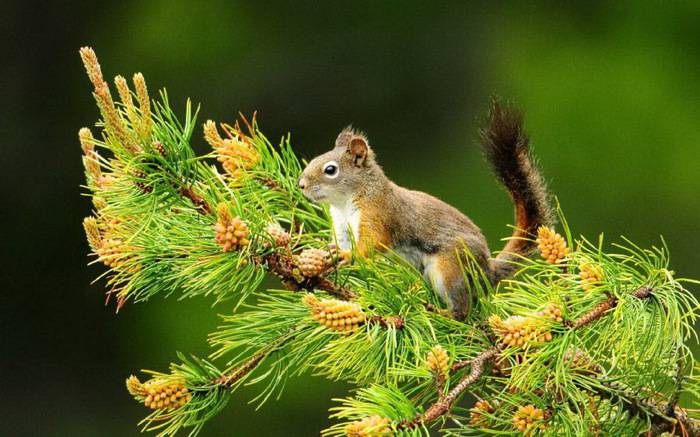 Які рослини належать до покритонасінних?
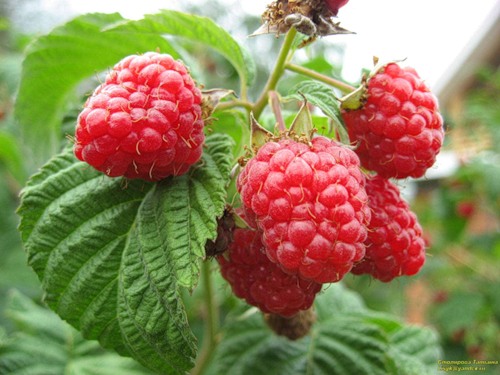 Яке значення для сільського господарства мають злаки?
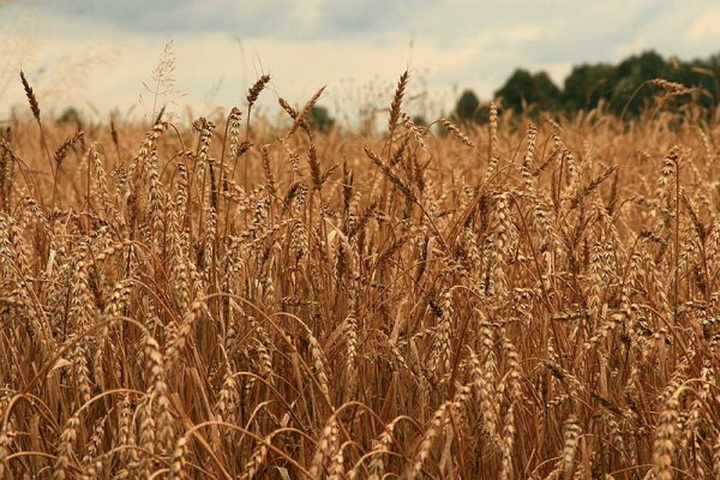 Яке значення для людини мають ягідні культури?
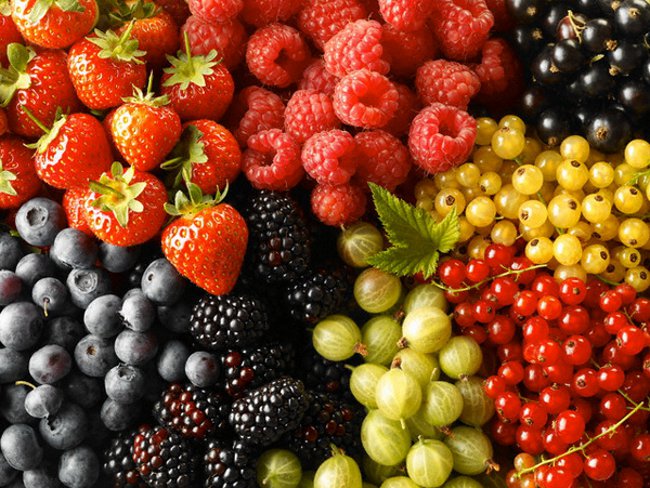 Що називають життєвою формою рослин?
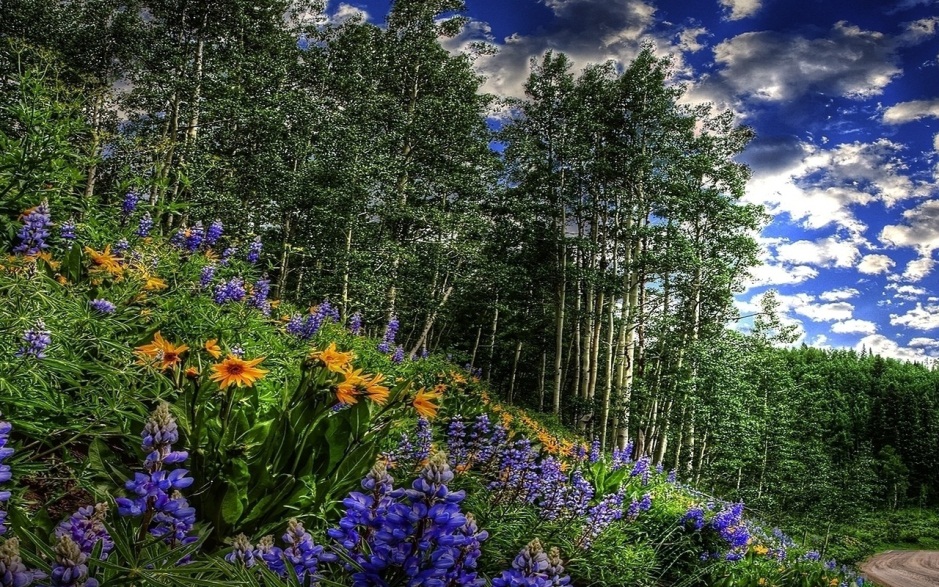 Як рослини пристосовуються до життя в холодних умовах?
Як рослини пристосовуються до життя в спекотних умовах?
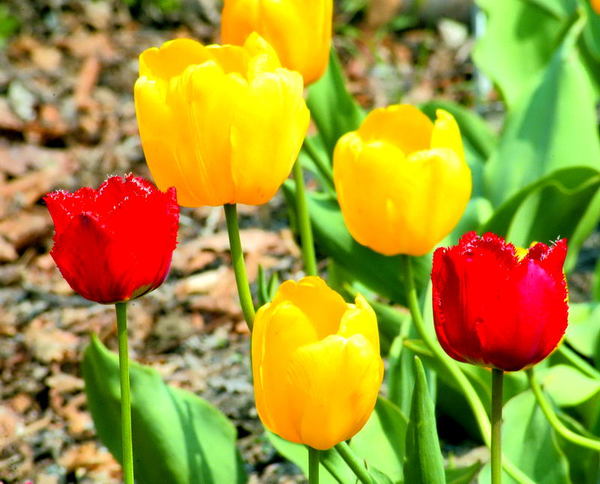 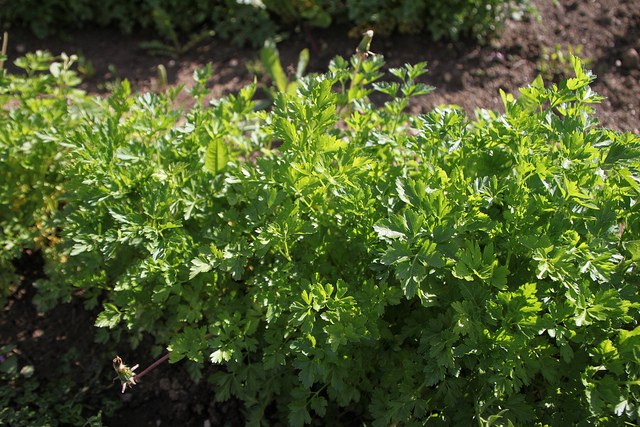 Чи беруть рослини участь у формуванні корисних копалин?
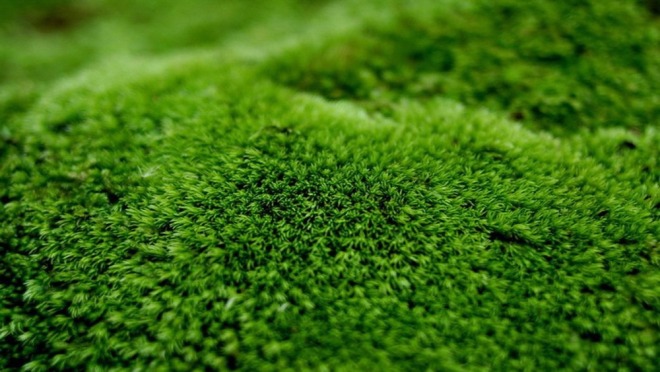 Як люди використовують рослини?
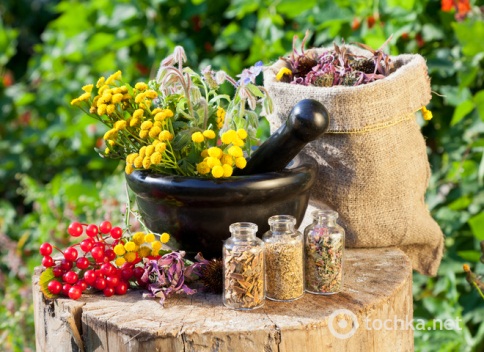 Список використаних джерел та інтернет ресурсів
http://yandex.ua/images/search
презентації